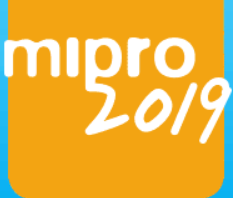 An overview and comparison of free Python libraries for data mining and big data analysis
Igor Stančin, Alan Jović


E-mail to: {igor.stancin, alan.jovic}@fer.hr
University of Zagreb Faculty of Electrical Engineering and Computing, Zagreb, Croatia
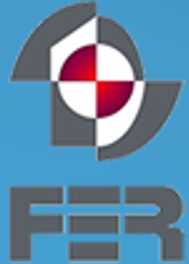 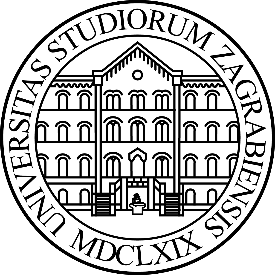 CONTENT
Motivation & goal

Core libraries
Data preparation
Data visualization
Machine learning
Deep learning
Big data

Conclusion
2/13
Motivation & goal
Python’s massive growth in usage  why? 

Many open-source libraries and tools  20+ are examined

Many options/algorithms for machine learning / deep learning     Compare and use the most appropriate
3
3/13
Motivation & goal
KDnuggets 2013 poll:              KDnuggets 2018 poll:
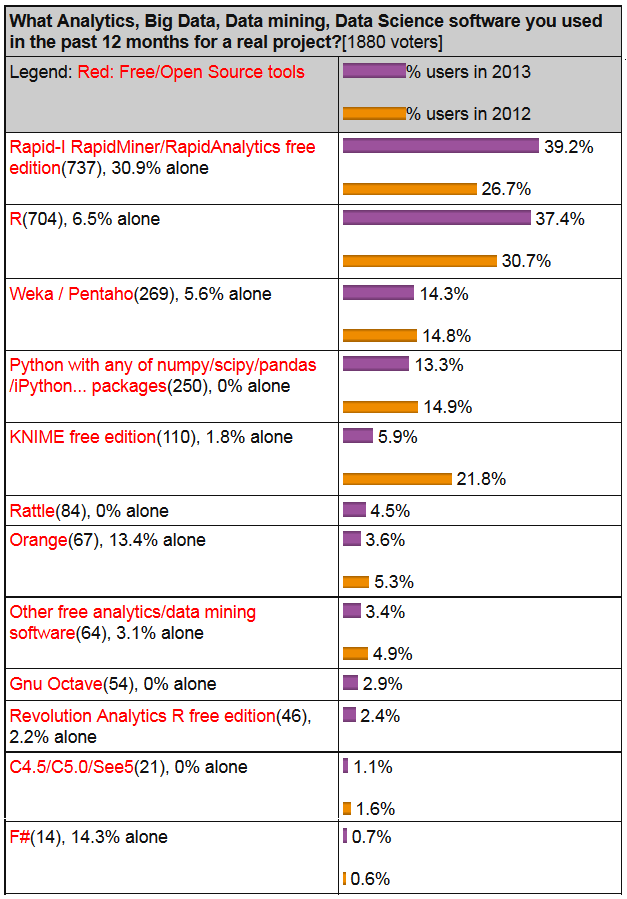 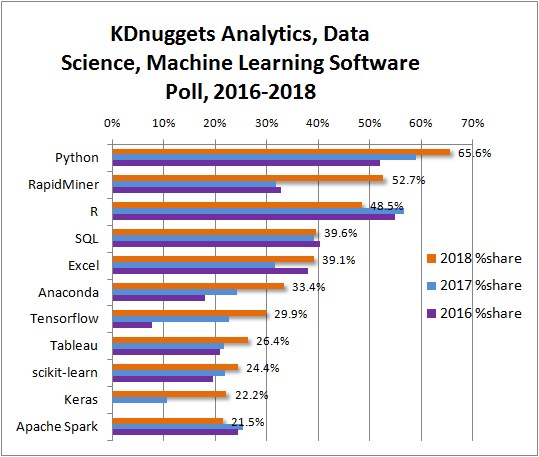 4
4/13
Libraries popularity
5/13
Core libraries
NumPy – highly efficient vectorized computing
SciPy – implementations of algorithms for scientific purposes – relying on Netlib repository
Cython – calling C functions from Python, C-types of variables – accelerates calculations
6
6/13
Data preparation
Data preprocessing & data manipulation (wrangling)

pandas dominates the field
Wide range of data I/O handling
Data transformations and cleaning (DataFrame)
Statistical calculations (EDA)
Basic visualizations (EDA)

Competition: PyTables and h5py – support only HDF5 data type, suitable for large and heterogeneous datasets
7
7/13
Data visualization
High competition in this field
Based on the number of easily accessible functionalities, the rank would be:
Plotly – the most powerful library in data visualization field, main flaw is a relatively unintuitive syntax; integrateable into web pages via Dash
seaborn – built on top of Matplotlib, many graphs, easy to learn for beginners
MatplotLib – Python implementation of Matlab-like plots, low level, lots of options for customization

Other: Bokeh (for interactive plots in webpages), ggplot
8
8/13
Machine learning
scikit-learn dominates the field
Pros:
Implementation of many machine learning algorithms (classifiers, regressors, clustering methods)
Supports feature selection & dimensionality reduction
Variety of evaluation metrics for all types of analyses
Cons:
Lacks many standard decision tree and inductive rules implementations
Lacks association rules mining implementations
Lacks some other interesting algorithms (e.g. rotation forest, full Bayesian network, stacking classifiers, fuzzy c-means clustering)
Competition: Shogun (not as many algorithms as scikit-learn, but has different tree learners) and mlxtend (the least algorithms, but has association rules)
9
9/13
Deep learning
Very popular in Python – high competition

TensorFlow, Keras and PyTorch are currently the most popular libraries (Caffe/2, Theano and others not as much)

TensorFlow (Google) – low level, detailed, supports most options
Keras – built on top of TensorFlow and other libraries (high level ANN API), easy to learn, runs seamlessly on CPU and GPU, a bit fewer functionalities than TensorFlow
PyTorch (Facebook) - runs code in a more procedural fashion, unlike TensorFlow, where one first needs to design the whole model and then run it within a Session, easy to learn and debug, number of functionalities comparable to TensorFlow
10/13
Big data
Not specifically designed to Python, but most big data tools support Python (R, Java and Scala are equally popular here)

Two most popular: 
PySpark (Python specific) for Spark, may use Spark-internal Mllib for machine learning
Hadoop Streaming (any language) for Hadoop MapReduce

Several Python libraries for running Hadoop: 
mrjob – multi-step MapReduce jobs in pure Python, good documentation, does not support complex tasks, a bit slow
Dumbo – has advanced functionalities, not rich documentation, wrapper around Hadoop Streaming, not maintained
Hadoopy – similar to Dumbo, better documentation, not maintained
Pydoop - wrapper around Hadoop pipes (C++ API for Hadoop)
11/13
Conclusion
Recommended Python stack for data mining / data science:
Core: NumPy, SciPy, Cython
Data preparation: pandas
Visualization: Plotly, seaborn or MatplotLib
Machine learning: scikit-learn
Deep learning: TensorFlow, Keras, PyTorch
Big data: Spark, Hadoop Streaming

Community support is vital for survival of Python open-source libraries, especially in a fast-evolving area such as data science
12
12/13
Thank you!
Questions?
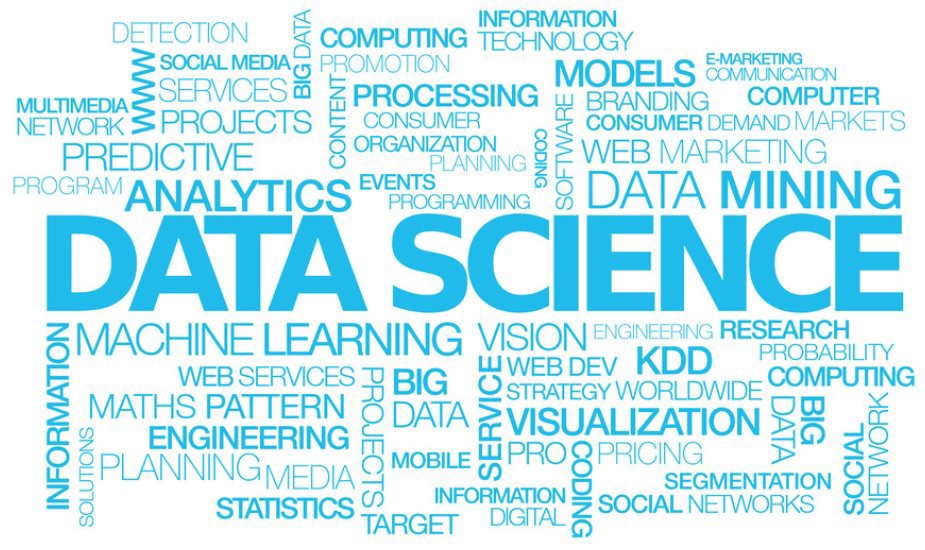